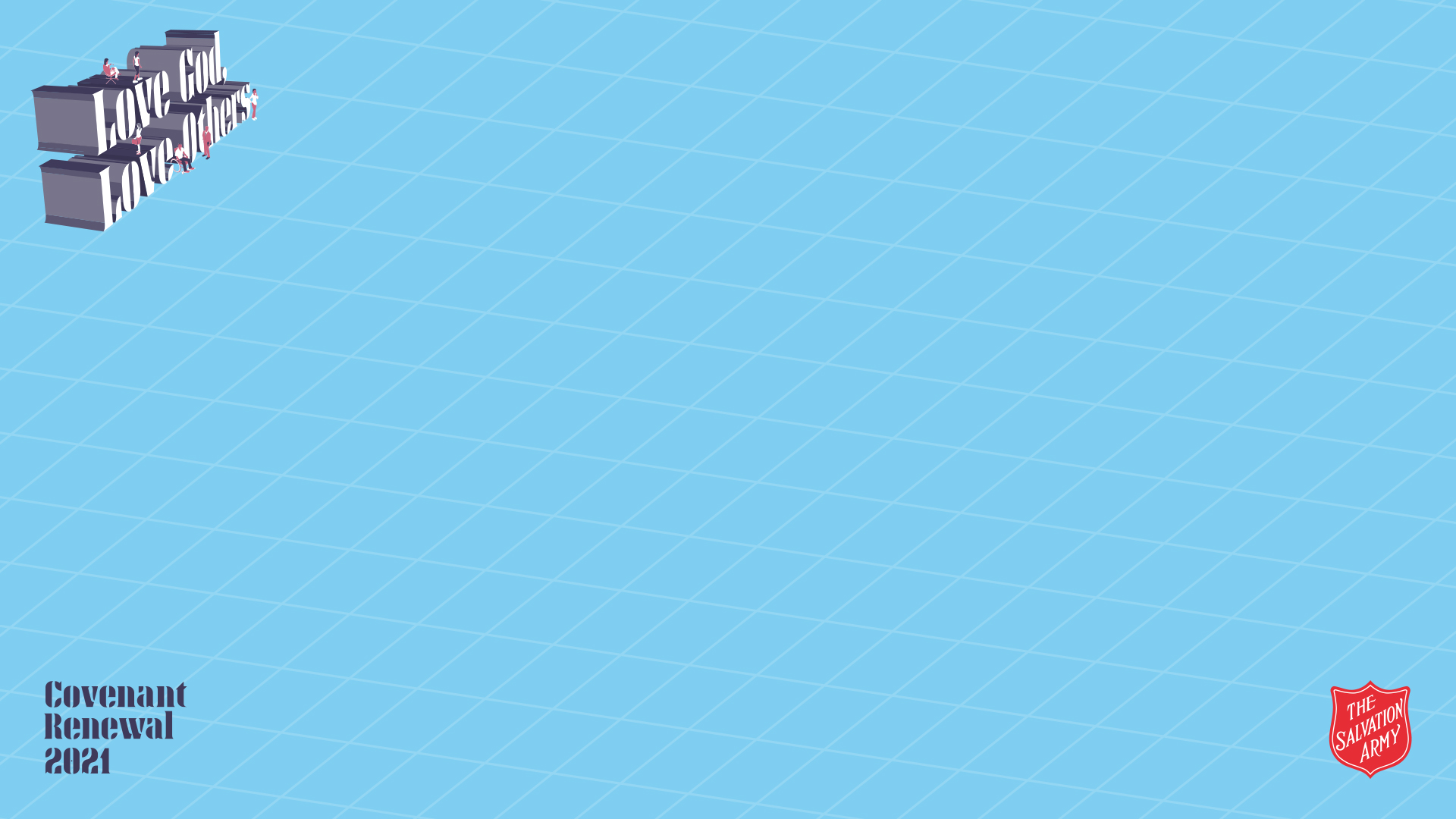 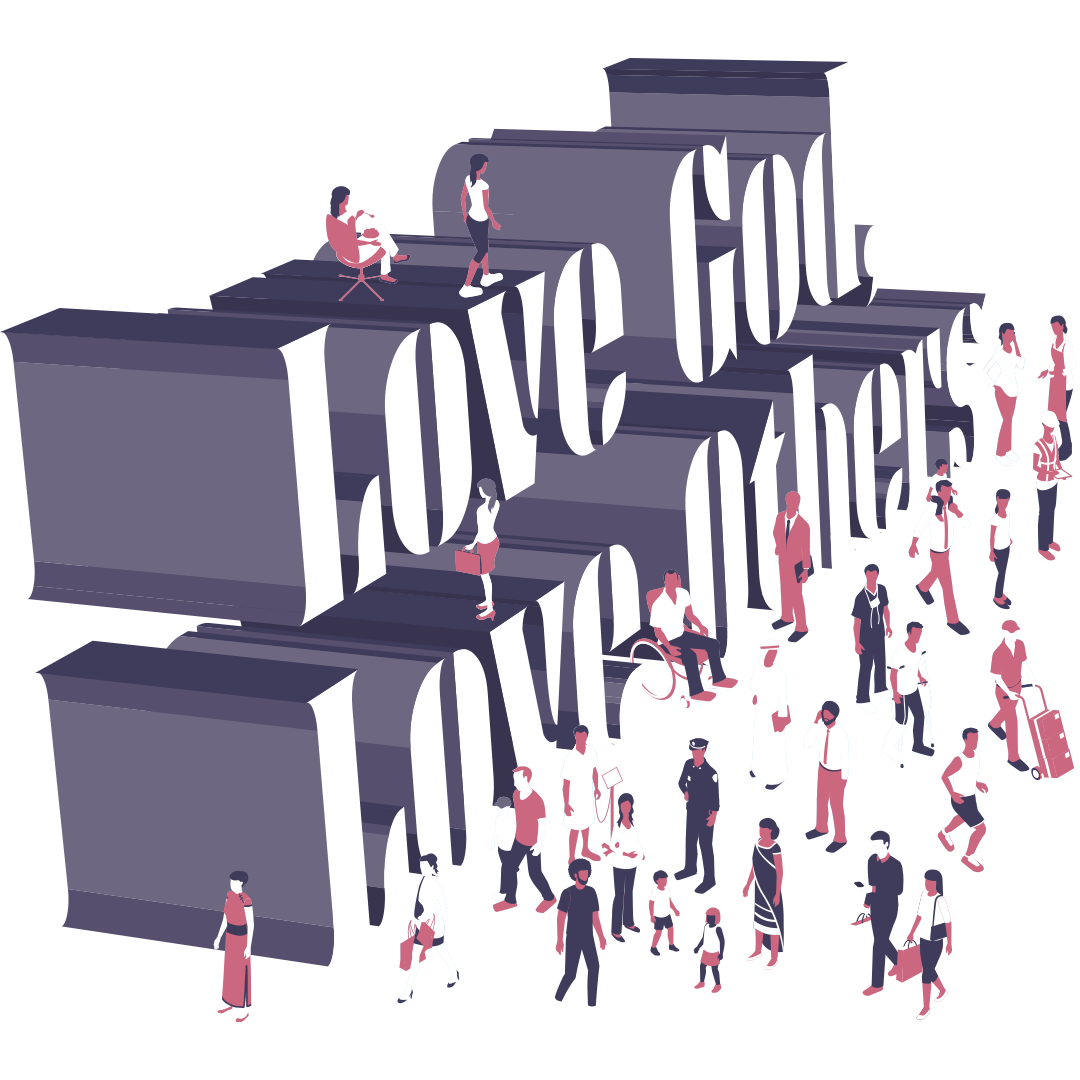 MATTHEW 22:34-40

The Greatest Commandment
34 Hearing that Jesus had silenced the Sadducees, the Pharisees got together. 35 One of them, an expert in the law, tested him with this question: 36 “Teacher, which is the greatest commandment in the Law?”
 
37 Jesus replied: “‘Love the Lord your God with all your heart and with all your soul and with all your mind.’ 38 This is the first and greatest commandment. 39 And the second is like it: ‘Love your neighbour as yourself.’ 40 All the Law and the Prophets hang on these two commandments.”
‘Moses summed up all in the ten commandments, to which, truly interpreted, all the precepts of Scripture are reducible. Christ here brings the ten to two.’

Matthew Poole
LOVE GROWS
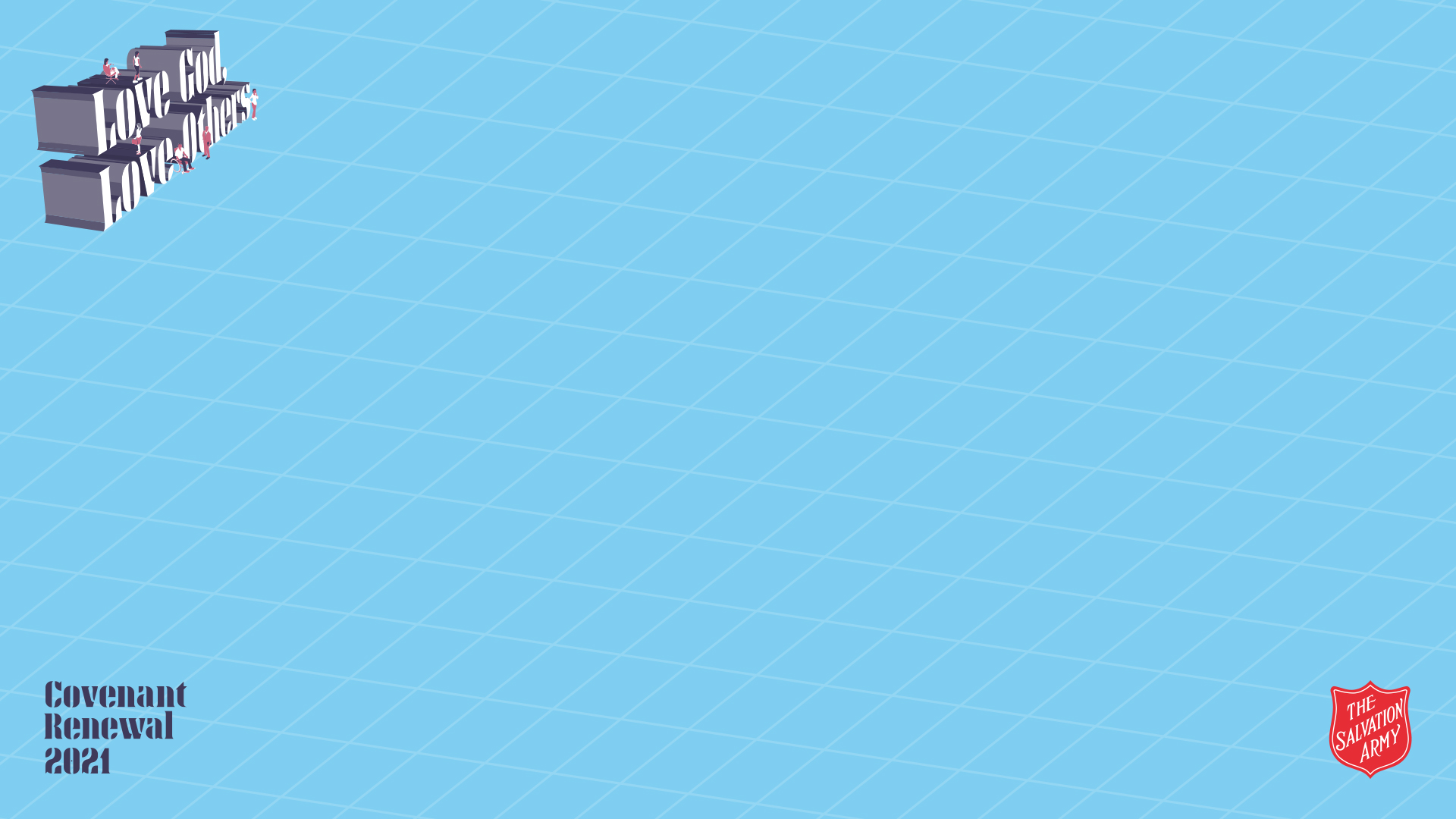 Love doesn’t stay stagnant, it grows, it builds, it develops.
Discipleship is not a tickbox, done! deal.
It’s an on-going commitment to growing in love for God and love for others.

‘But I have this against you, that you have abandoned the love you had at first.’Revelation 2:4
Hallelujah is all I needWhen I think of Your goodness and Your love for meOh, the joy of my salvation is coming back to meIt's just an old hallelujah with a new melody
‘There is a great market for religious experience in our world; there is little enthusiasm for the patient acquisition of virtue, little inclination to sign up for a long apprenticeship in what earlier generations of Christians called holiness.’

Eugene PetersonA Long Obedience in the Same Direction
What do you need to do to re-discover or re-ignite the love you had for God? How could you continue growing toward God?
Does your old hallelujah need a new melody?
LOVE DOES
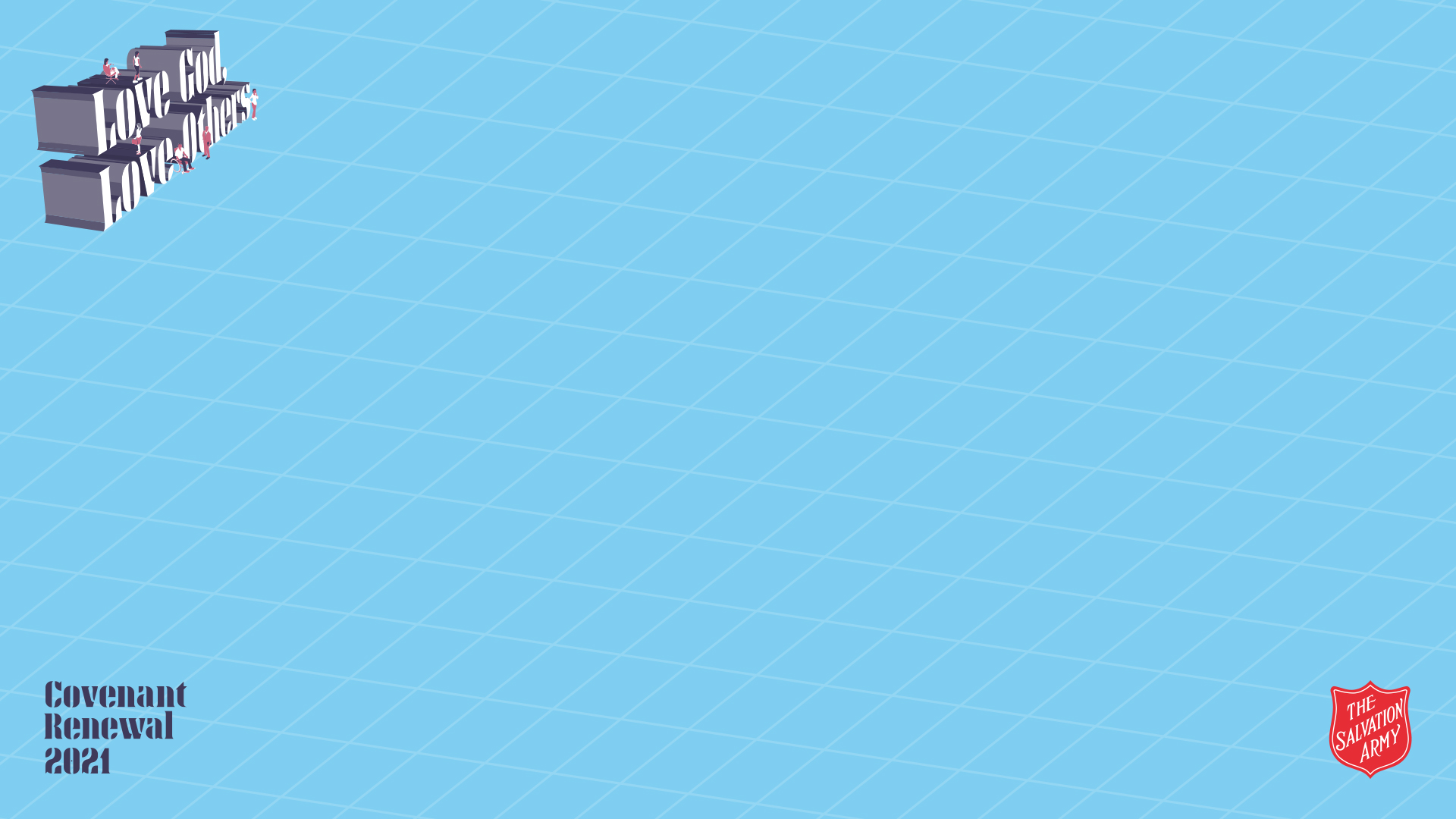 Love doesn’t just think about it, it does, it acts, it shows.
‘For God so loved the world that he gave his one and only Son, that whoever believes in him shall not perish but have eternal life.’
John 3:16
‘My command is this: Love each other as I have loved you. Greater love has no one than this: to lay down one’s life for one’s friends.’
John 15:12-13
'That’s because love is never stationary. In the end, love doesn’t just keep thinking about it or keep planning for it. Simply put: love does.” 

Bob Goff
Love Does
‘God’s moral expectation of [humankind] can be briefly and powerfully saidin these two sentences. If the life of God is real in our life,it will show by the presence of this love for God and others.’

Enduring Word Commentary
How could you show God’s love to those around you?Who in your life needs the hope and love of Jesus?What fruit is evident in your life?
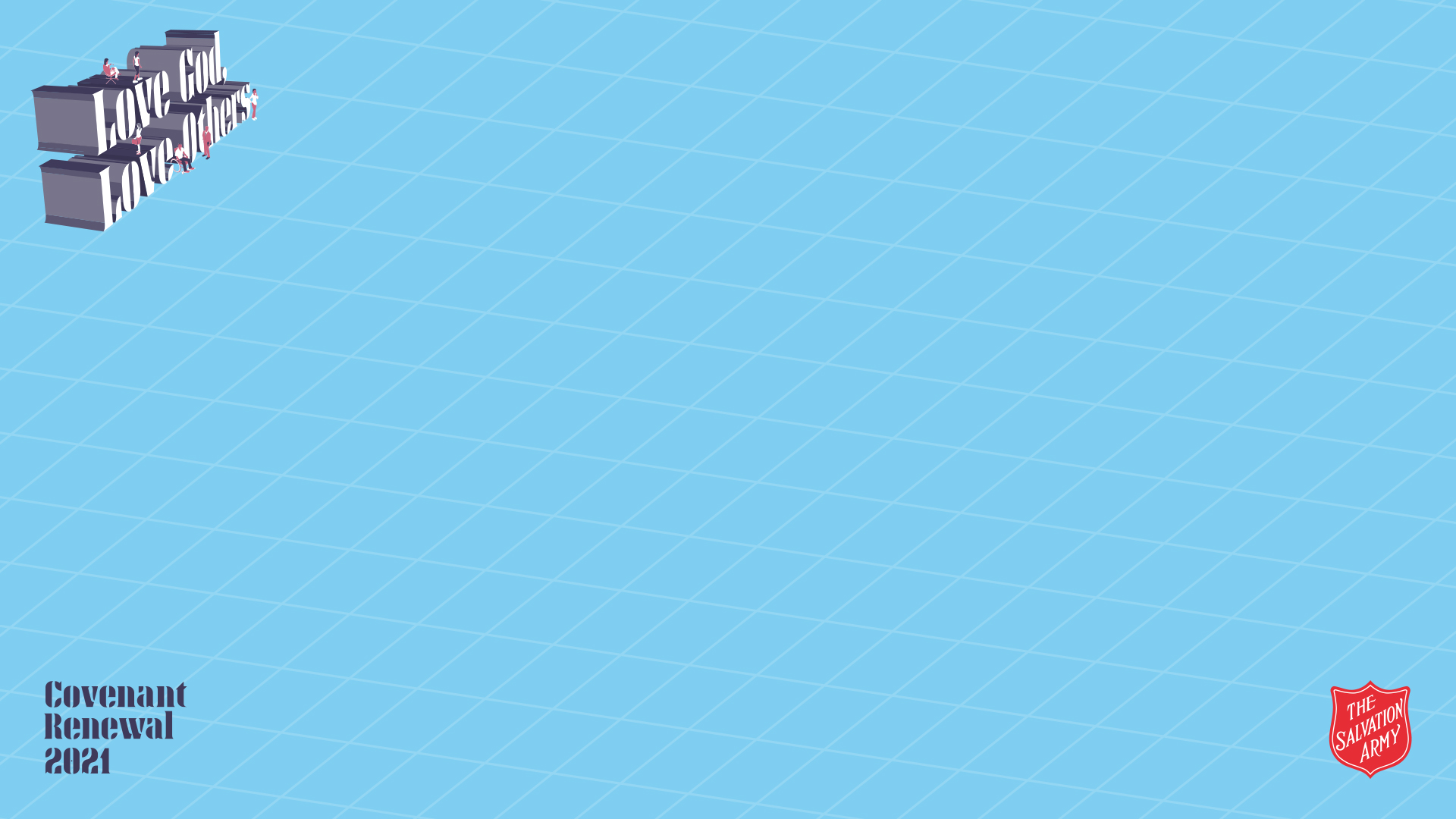 All of human kind across all of human history has been given the same calling –
to love God and love others.
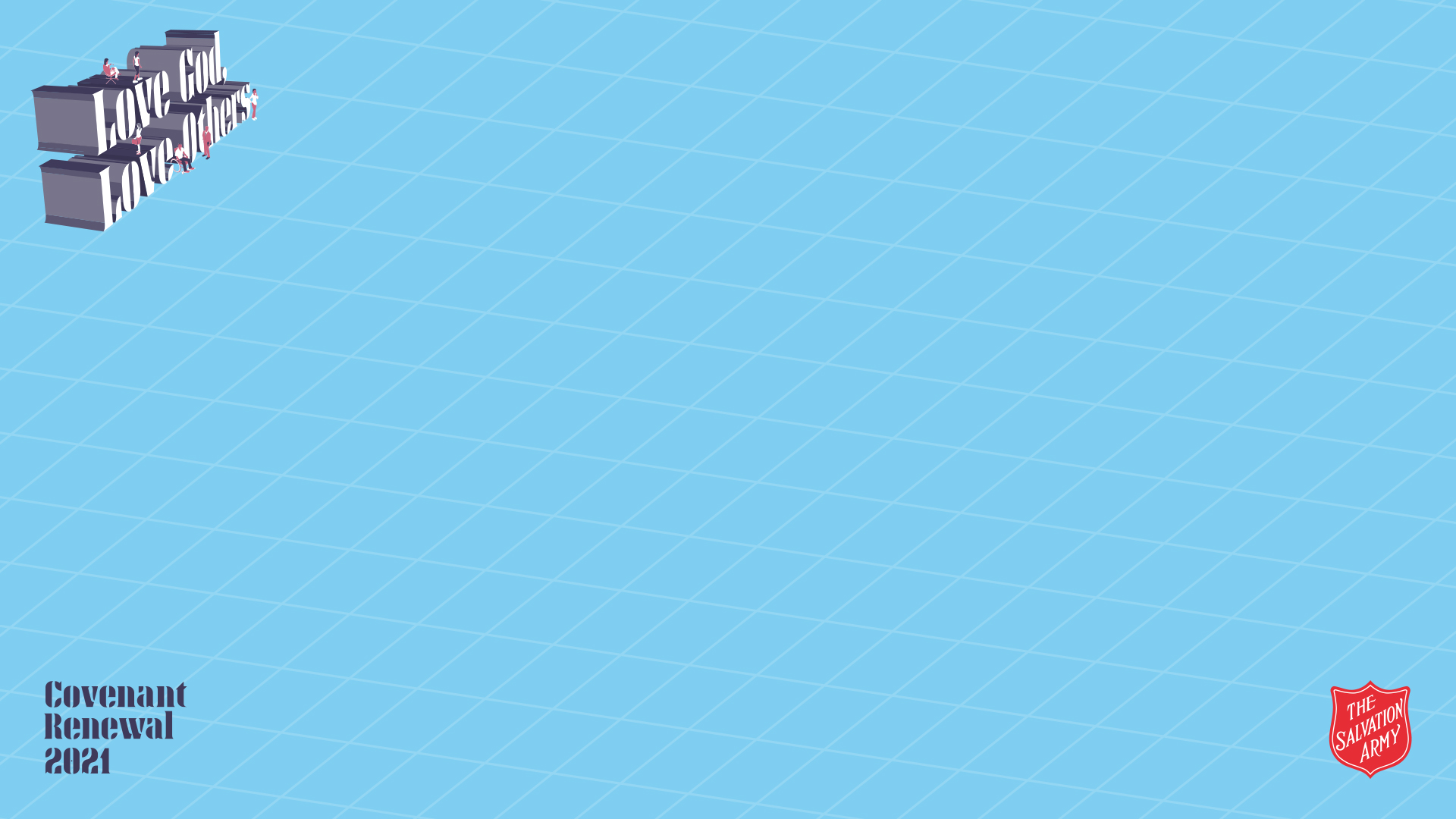 ‘I think God’s hope and plan for us is pretty simple to figure out. For those who resonate with formulas, here it is: add your whole life, your loves, your passions, and your interests together with what God said He wants us to be about, and that’s your answer.’

Bob Goff
Love Does
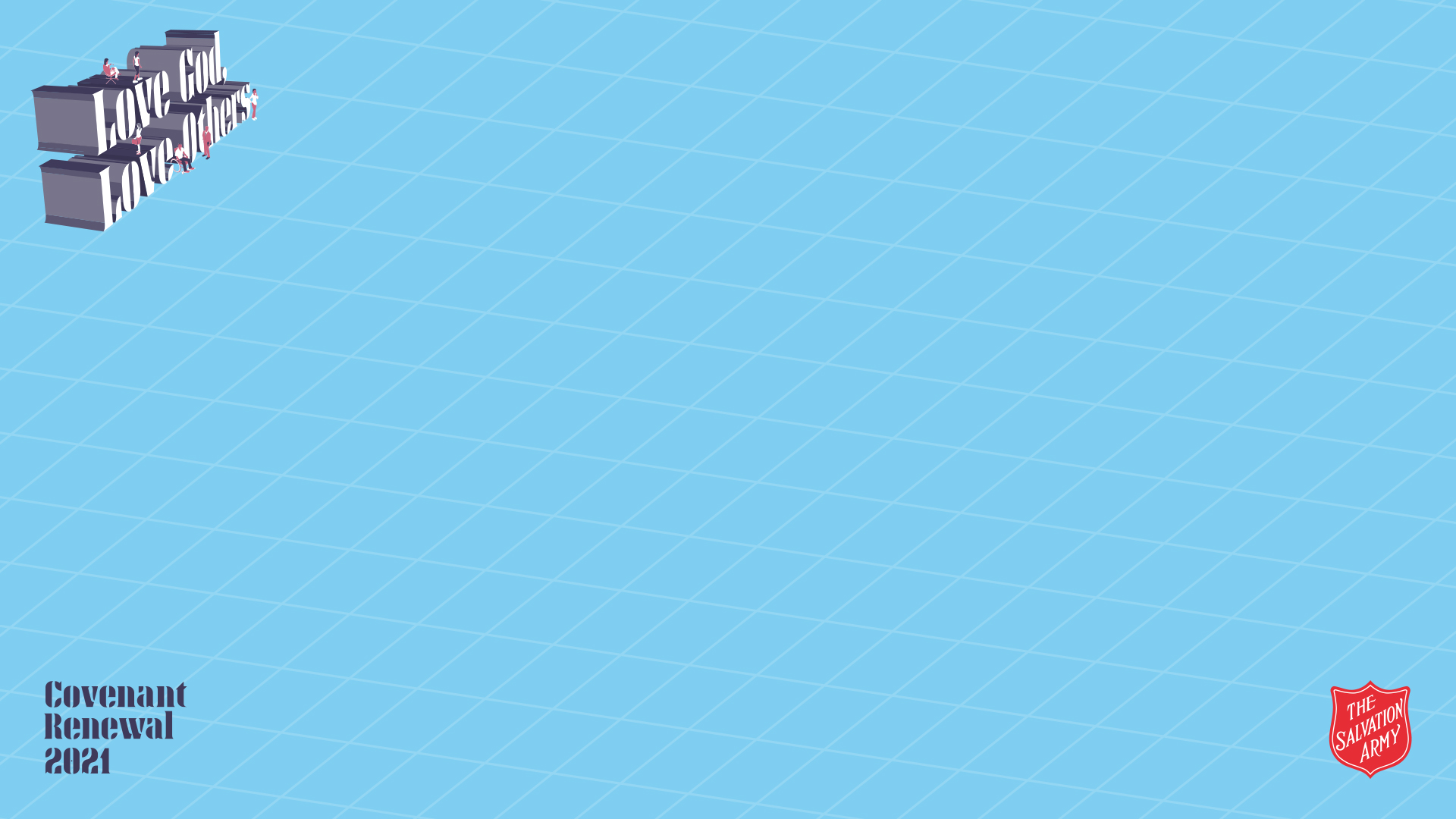 For I so loved, that I...
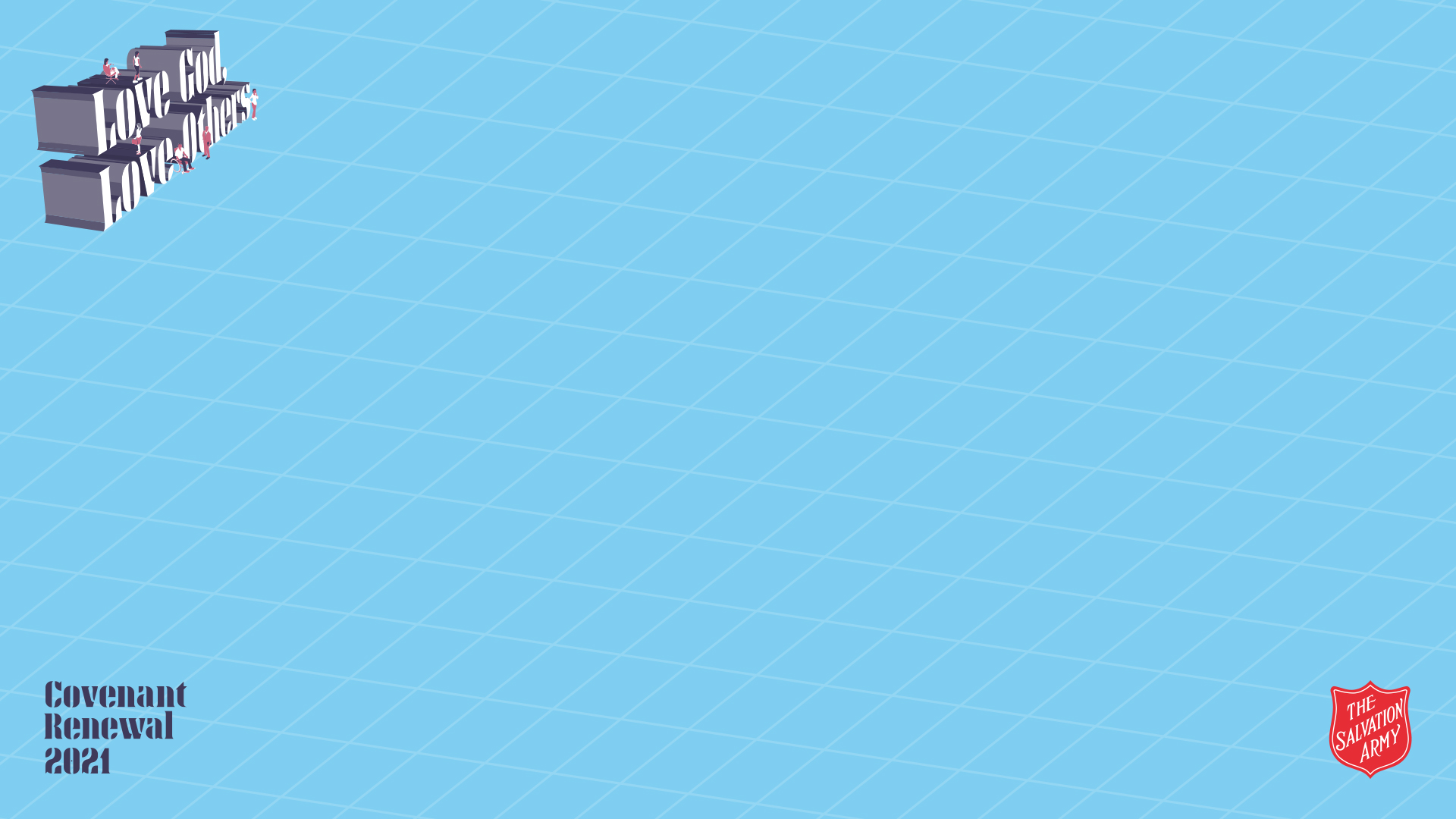 What would it look like for you to ‘so love’ that you did something?
What next step is God encouraging you to take today?